правові аспекти процедури адміністрування соціальних послуг
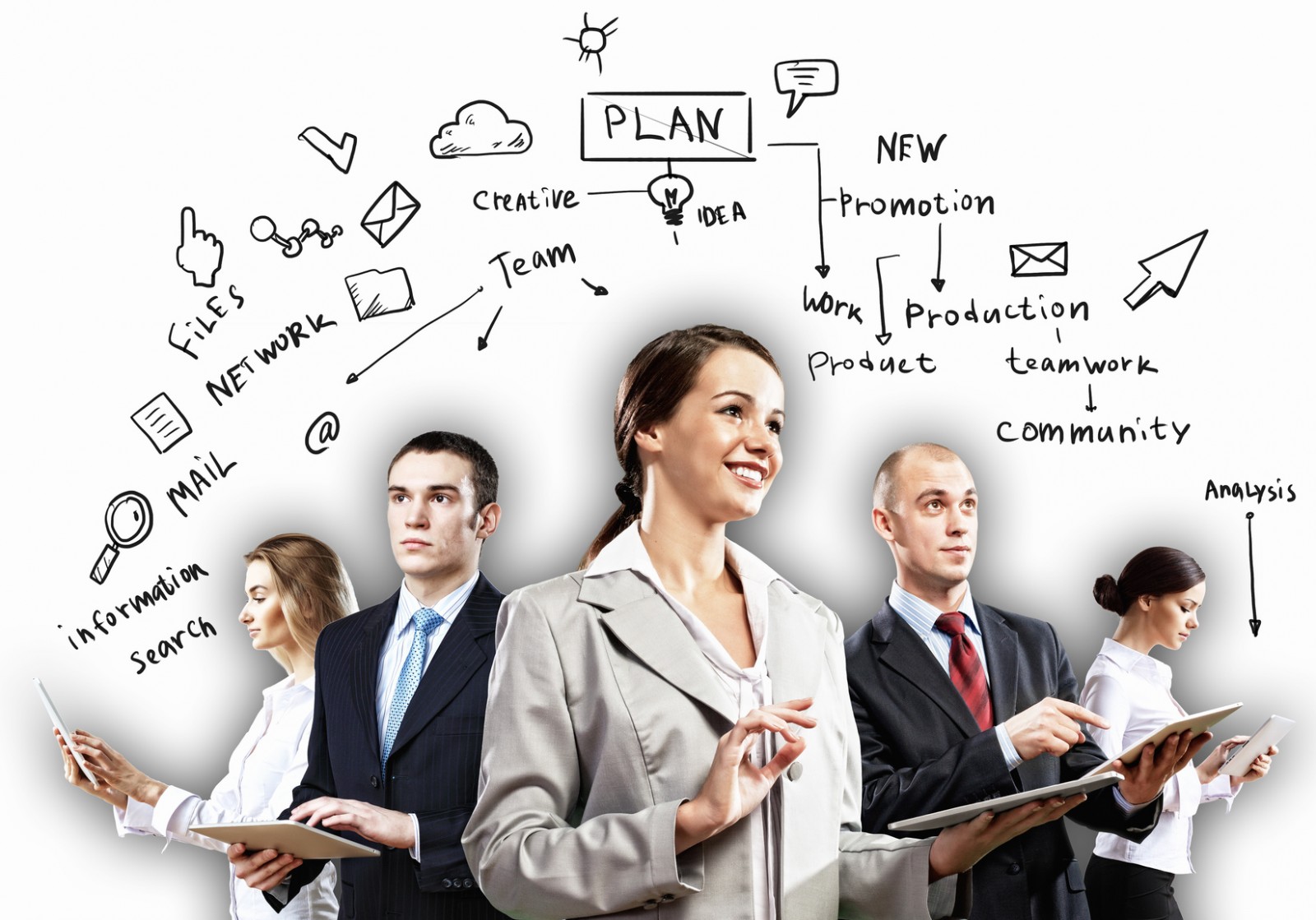 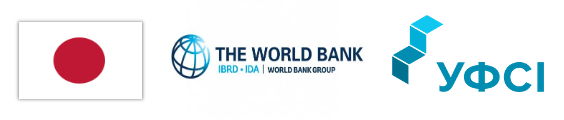 Адміністрування соціальних послуг – це створений державою механізм державного управління системою надання соціальних послуг
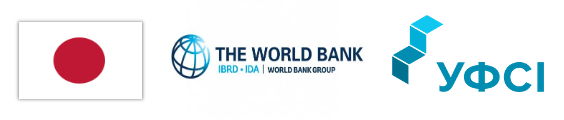 Переваги адміністрування системи надання соціальних послуг
запровадження превентивного механізму раннього виявлення вразливості та попередження складних життєвих обставин; 
деінституалізація системи соціальних послуг; 
 удосконалення адміністрування та управління соціальних послуг; 
 запровадження державних стандартів соціальних послуг; 
створення системи моніторингу та оцінки якості соціальних послуг; 
диверсифікація надавачів соціальних послуг (соціальне замовлення); 
перехід на фінансування соціальної послуги, а не закладу
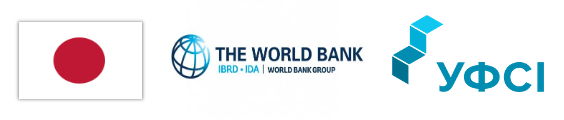 Ключові поняття:
В загальному розумінні управління – це процес планування, організації, мотивації і контролю, необхідного для того, щоб досягнути цілей організації. 

	Соціальне управління – один з видів управління, функція якого полягає у забезпеченні реалізації потреб прогресивного розвитку суспільства і його підсистем. 

	Функція соціального управління – особливий вид управлінської діяльності, що забезпечує виконання відповідних соціальних завдань через адекватну організаційну структуру.
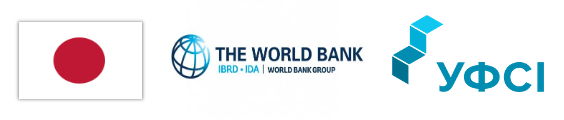 Ключові поняття:
Соціальні послуги - дії, спрямовані на профілактику складних життєвих обставин, подолання таких обставин або мінімізацію їх негативних наслідків для осіб/сімей, які в них перебувають. 
      Отримувачі соціальних послуг - особи/сім’ї, які належать до вразливих груп населення та/або перебувають у складних життєвих обставинах, яким надаються соціальні послуги. 
      Вразливі групи населення - особи/сім’ї, які мають найвищий ризик потрапляння у складні життєві обставини через вплив несприятливих зовнішніх та/або внутрішніх чинників. 
      Складні життєві обставини (СЖО) - обставини, що негативно впливають на життя, стан здоров’я та розвиток особи, функціонування сім’ї, які особа/сім’я не може подолати самостійно.
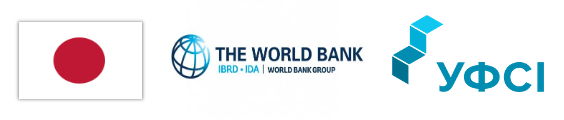 Ключові дати створення та розвитку системи соціальних послуг в Україні 

2003 рік – вперше ухвалено Закон «Про соціальні послуги» створення нової галузі та визначення терміну «соціальні послуги» 
2007 рік – затверджено Концепцію реформування системи соціальних послуг, що мала на меті підвищення рівня якості соціальних послуг та запровадження механізму управління/ регулювання системою для відповіді на потреби отримувачів послуг. 
2012 рік – затверджено Стратегії реформування системи соціальних послуг з оновленими завданнями щодо забезпечення доступності, якості та ефективності соціальних послуг, зокрема роздержавлення та створення ринку соціальних послуг. 
2019 рік – затверджено нову редакцію Закону України «Про соціальні послуги».
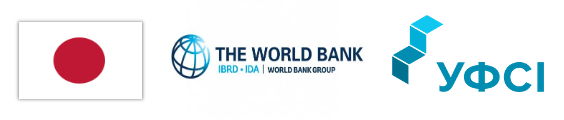 ЗАКОН УКРАЇНИ «ПРО СОЦІАЛЬНІ ПОСЛУГИ»
– визначає систему надання соціальних послуг
Чинна редакція Закону включає інноваційні засади, зокрема: 

➢ Визначає систему соціальних послуг, її учасників та етапів; 

➢ Деталізує повноваження центральних та місцевих органів влади, органів місцевого самоврядування; 

➢ Встановлює вимоги щодо формування реєстрів надавачів та отримувачів соціальних послуг, класифікатор послуг; 

➢ Визначає етапи організації, планування та фінансування соціальних послуг.
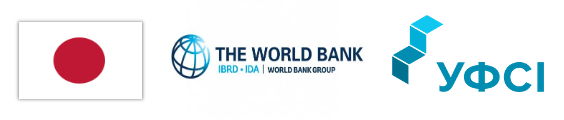 Етапи організації надання соціальних послуг
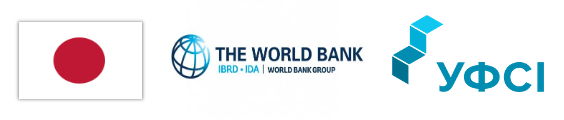 Соціальні послуги надаються для досягнення таких цілей:1) профілактика складних життєвих обставин;2) подолання складних життєвих обставин;3) мінімізація негативних наслідків складних життєвих обставин.
Соціальні послуги поділяються на послуги, спрямовані на:1) соціальну профілактику - запобігання виникненню складних життєвих обставин та/або потраплянню особи/сім’ї в такі обставини;2) соціальну підтримку - сприяння подоланню особою/сім’єю складних життєвих обставин;3) соціальне обслуговування - мінімізацію для особи/сім’ї негативних наслідків складних життєвих обставин, підтримку їх життєдіяльності, соціального
статусу та включення у громаду.
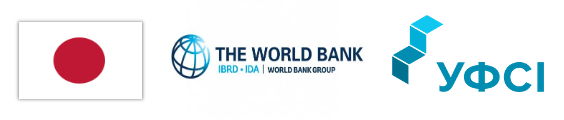 Відповідальність
У Кримінальному кодексі України містяться статті:
 - 135 «Залишення в небезпеці» та 
- 136 «Ненадання допомоги особі, яка перебуває в небезпечному для життя стані», які встановлюють загальний обов’язок надати допомогу кожному, хто такої допомоги потребує внаслідок перебування у небезпечному для життя стані.

Стаття 135 ККУ стосується осіб, які згідно своїх правових посадових обов’язків повинні піклуватися про потерпілого і мали можливість надати допомогу (батьки, усиновителі, піклувальники, діти щодо своїх батьків, пожежники, працівники бригад екстреної медичної допомоги, фахівці різноманітних аварійних та аварійно-рятувальних служб, офіцери поліції тощо), а також тих, хто своїми діями поставили потерпілого у небезпечний для життя стан.
Дія статті 136 розповсюджується загалом на усіх без вийнятку громадян України, іноземних громадян та осіб без громадянства – тобто на усіх осудних осіб, які досягли 16-річного віку. Але, дія положень ст. 136 не поширюється на медичних працівників та будь-яких інших осіб, які за законом, іншим нормативно-правовим актом, цивільно-правовим договором зобов’язані надавати допомогу потерпілому. Для таких осіб застосовуються положення ст. 135 ККУ.
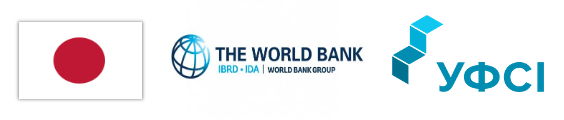